ESCENARIO DE RIESGO

IDENTIFICACIÓN DE PROBABLES LOCALIDADES AFECTADAS
PRONÓSTICO DE PRECIPITACIONES 27/11/2017 (16:00 HORAS)
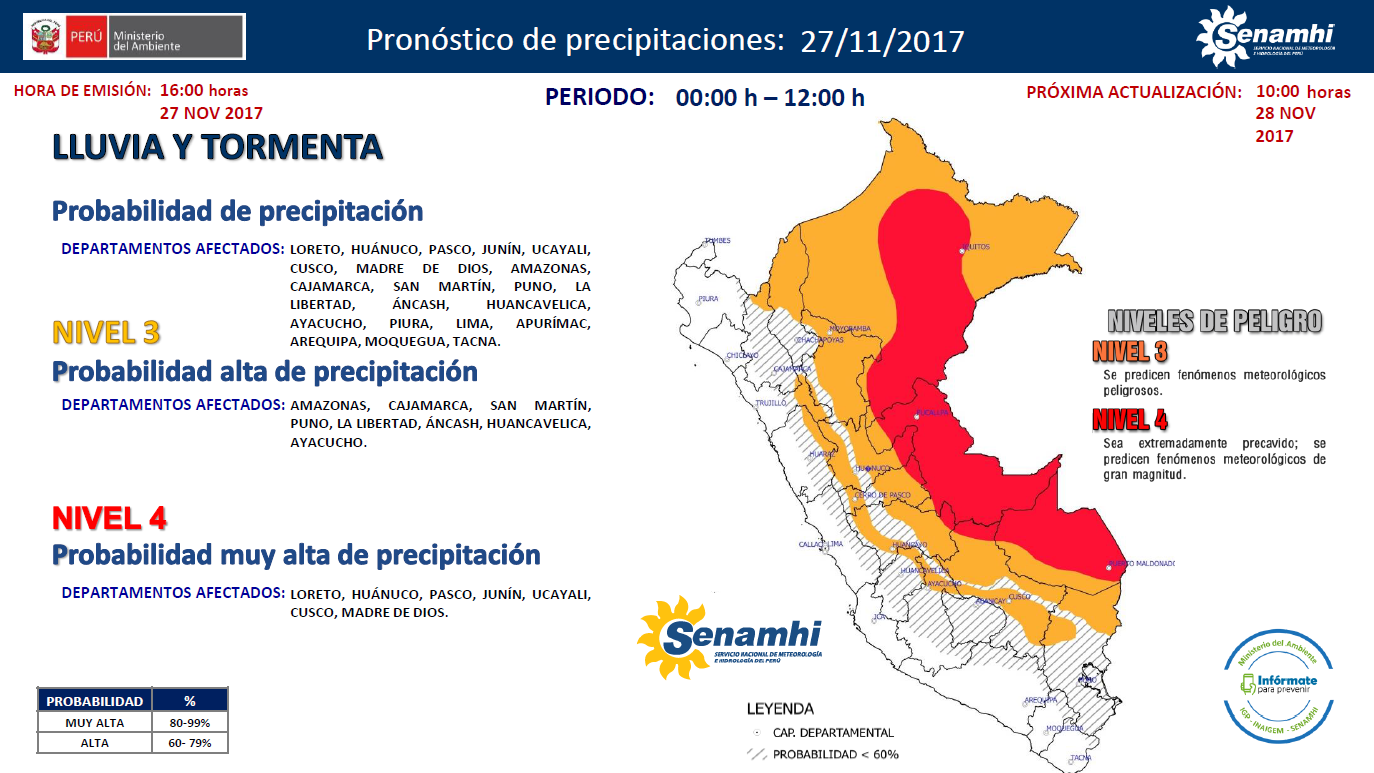 Mapa de exposición alta por MOVIMIENTOS EN MASA Según el Pronóstico de Lluvias (Nivel 03)
Mapa de exposición alta por INUNDACION Según el Pronóstico de Lluvias (Nivel 03)
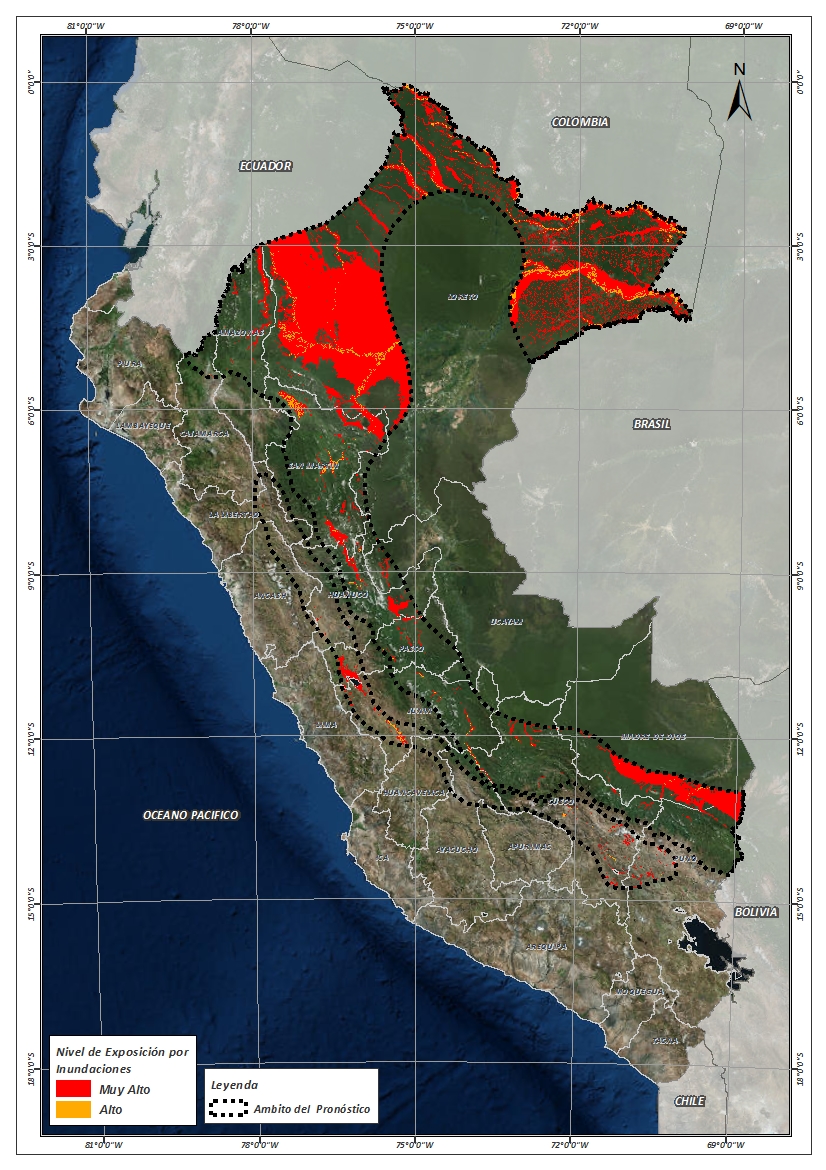 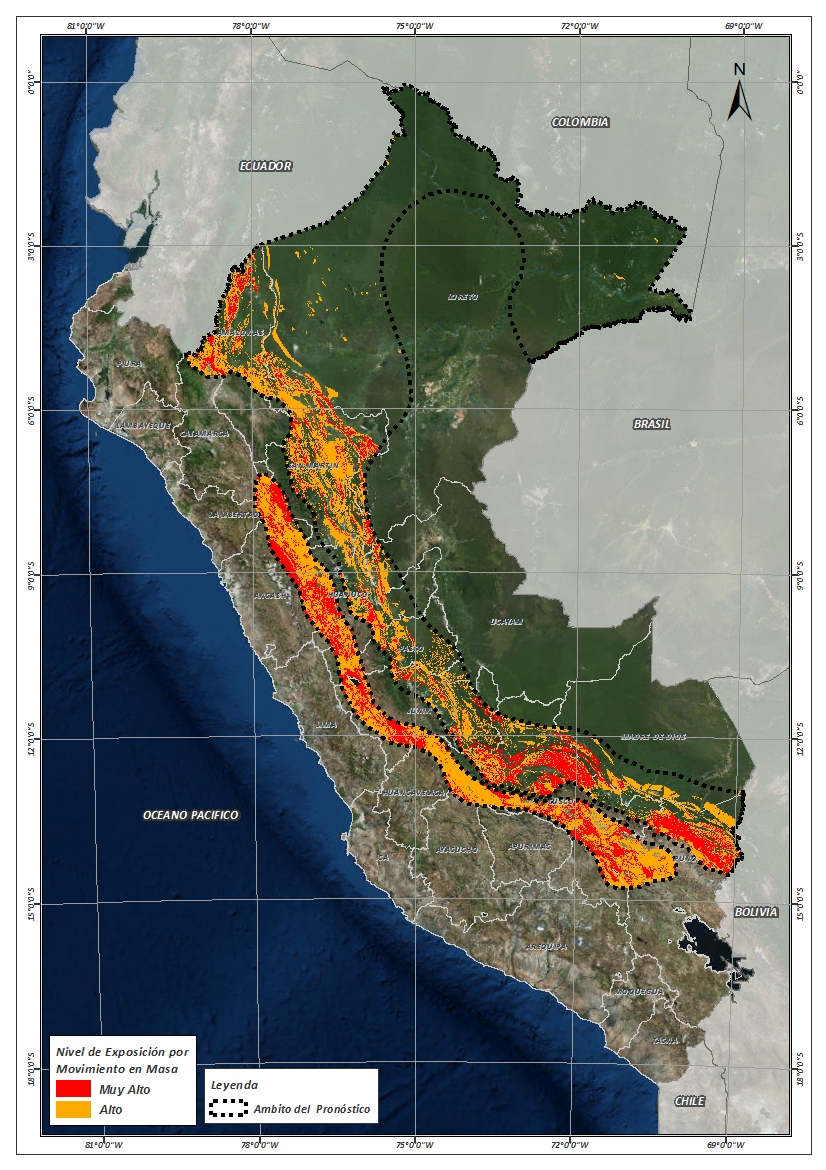 Nivel 03
Mapa de exposición alta por MOVIMIENTOS EN MASA Según el Pronóstico de Lluvias (Nivel 04)
Mapa de exposición alta por INUNDACION Según el Pronóstico de Lluvias (Nivel 04)
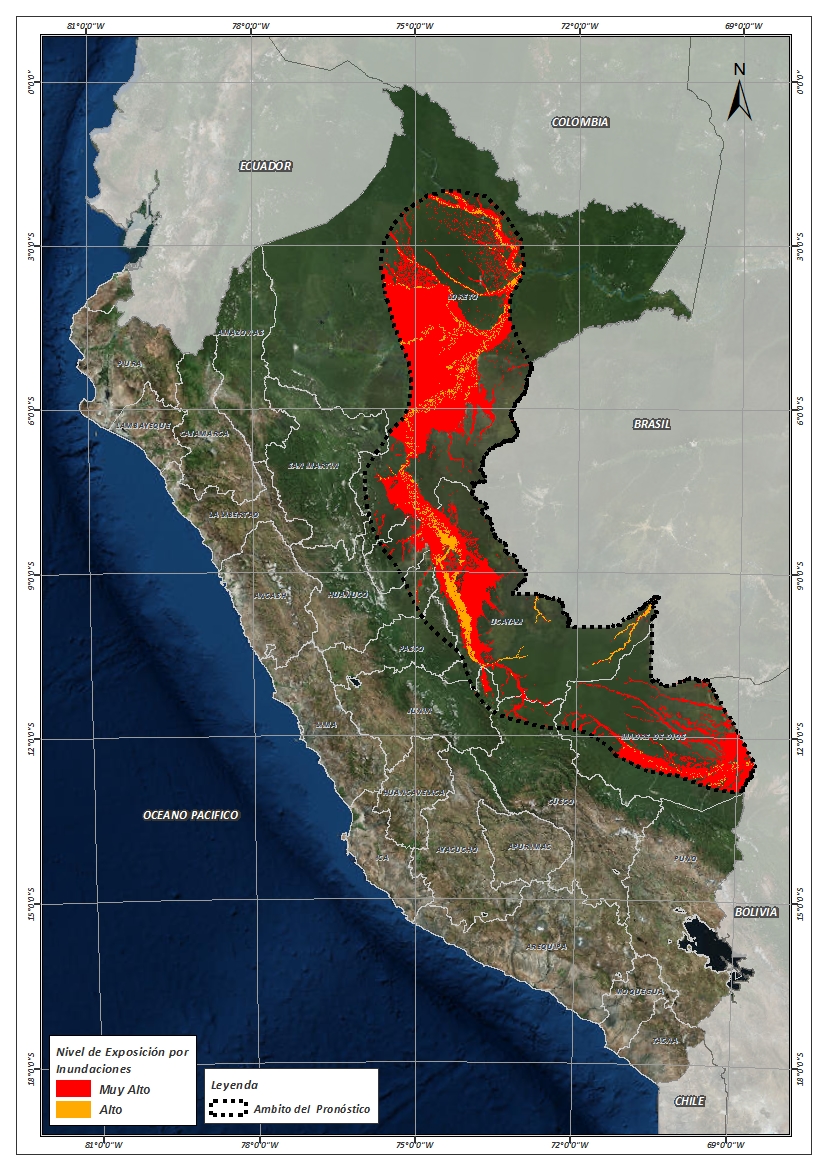 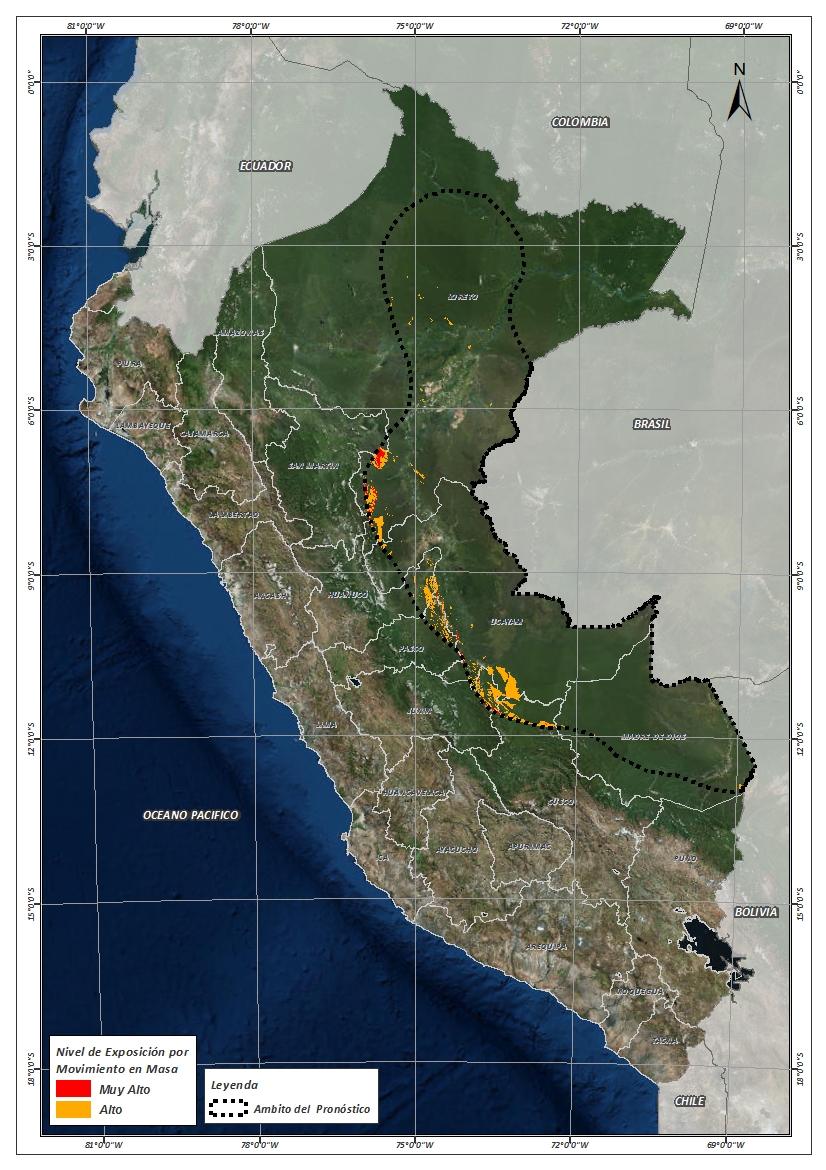 Nivel 04
Distritos expuestos por inundación
Nivel 03
Nivel 04
Distritos expuestos por Inundación
Nivel 03
Nivel 04
244 Distritos
60 Distritos
Población expuesta por Inundación
Nivel 03
Nivel 04
Población expuesta por Inundación
Nivel 03
Nivel 04
1’734,805 Total de Pobladores
997,468 Total de Pobladores
Distritos expuestos por movimiento en masa
Nivel 03
Nivel 04
Distritos expuestos por movimiento en masa
Nivel 03
Nivel 04
532 Distritos
14 Distritos
Población expuesta por Movimientos en Masa
Nivel 04
Nivel 03
Población expuesta por Movimientos en Masa
Nivel 03
Nivel 04
2,560 Total de Pobladores
3’314,912 Total de Pobladores
Consultas:
soporte-sigrid@cenepred.gob.pe